Nearest Neighbor Classifier
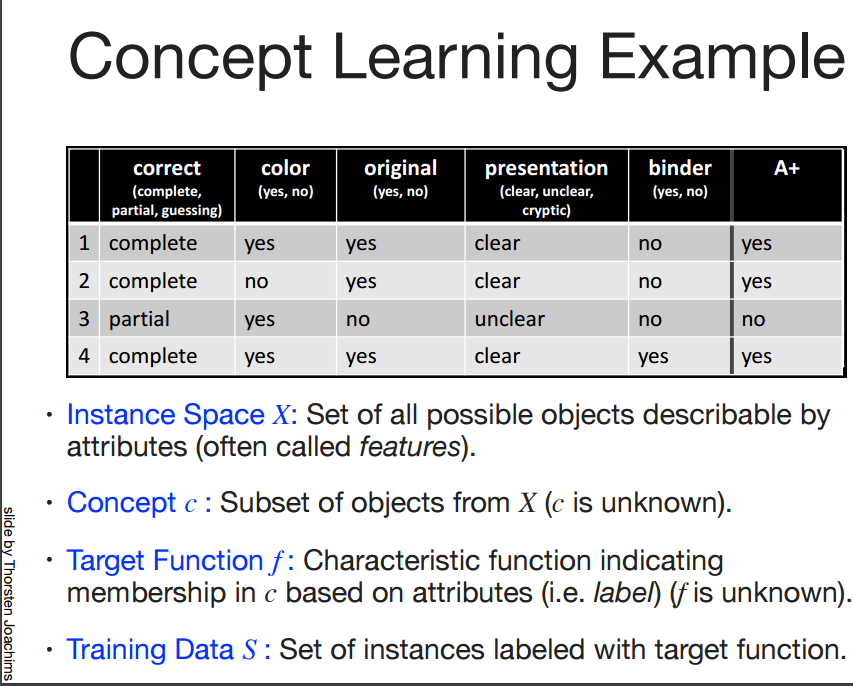 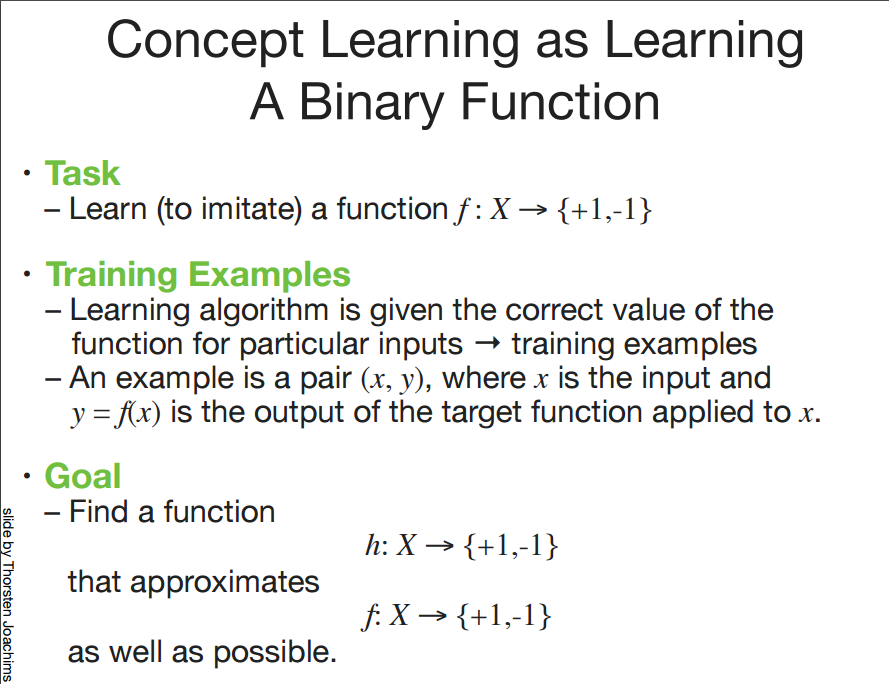 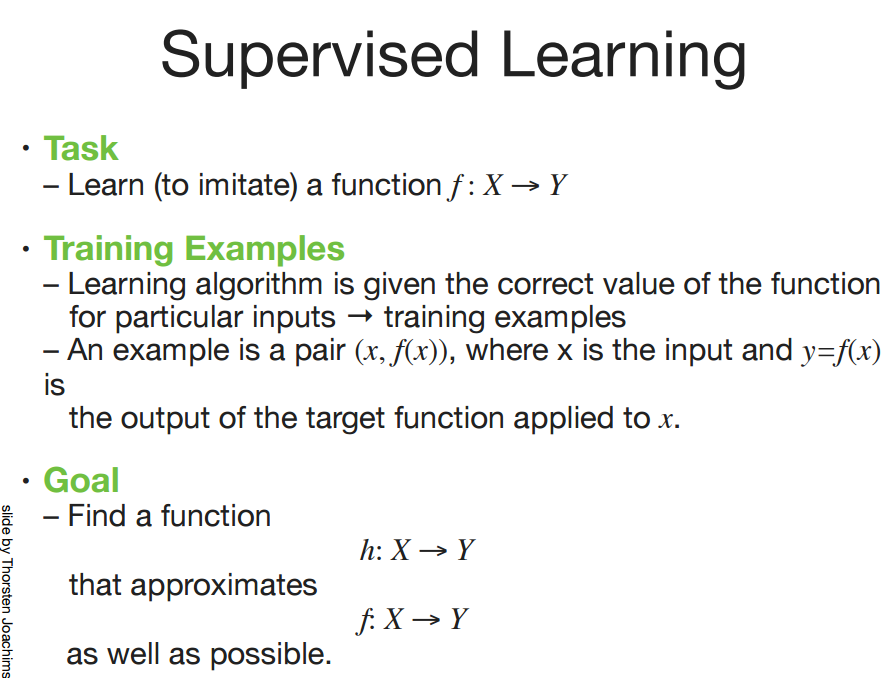 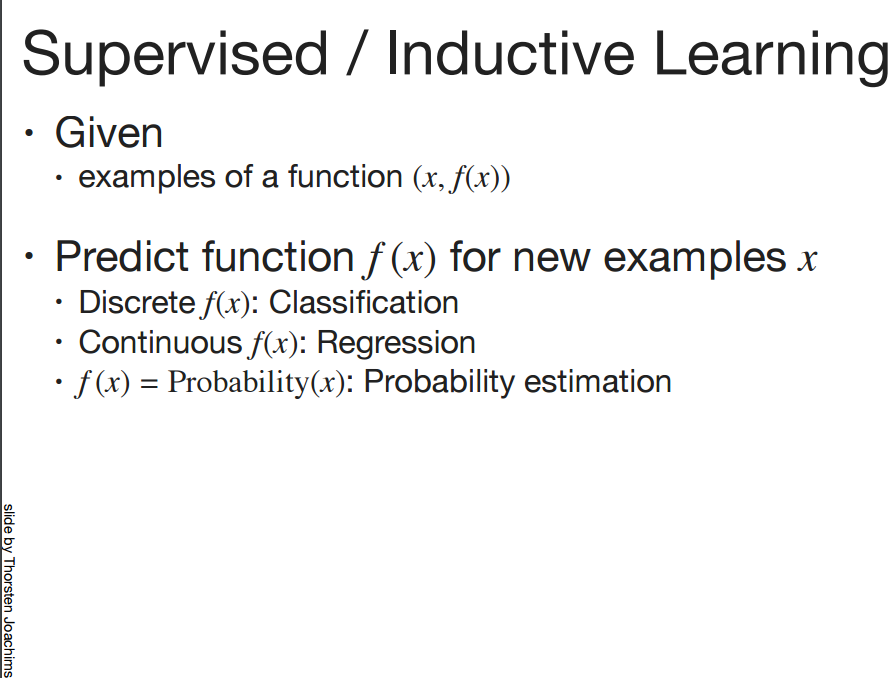 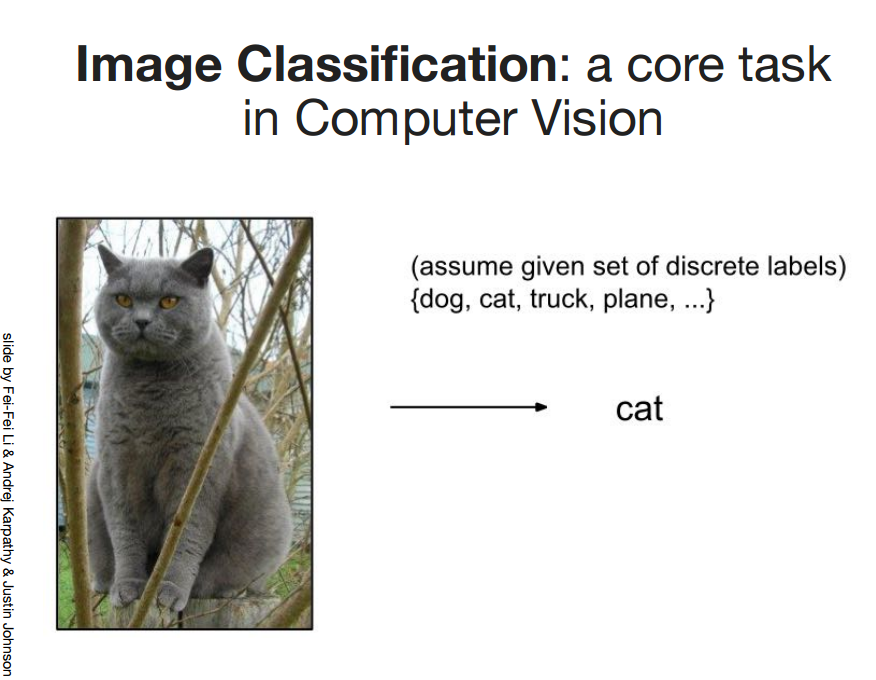 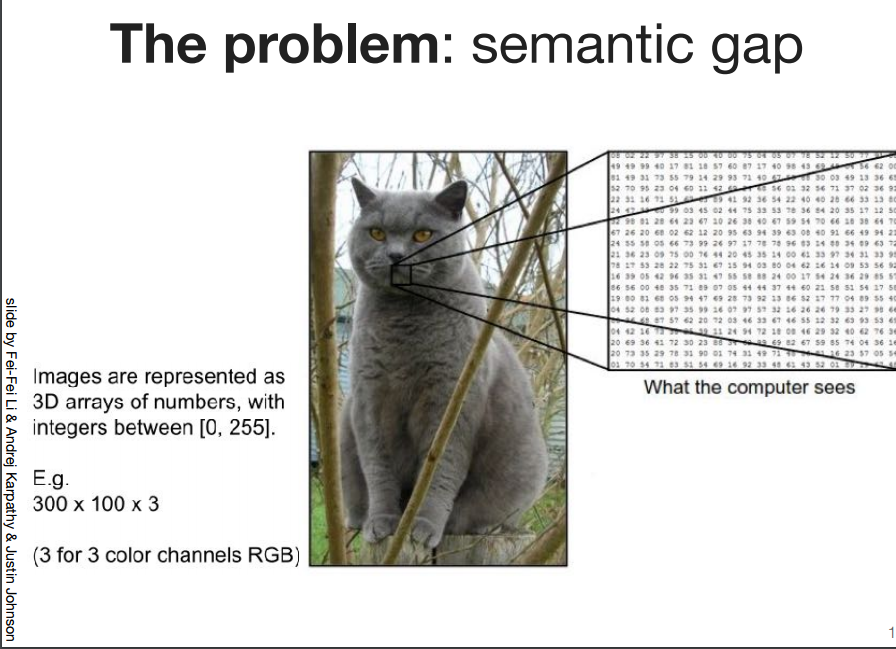 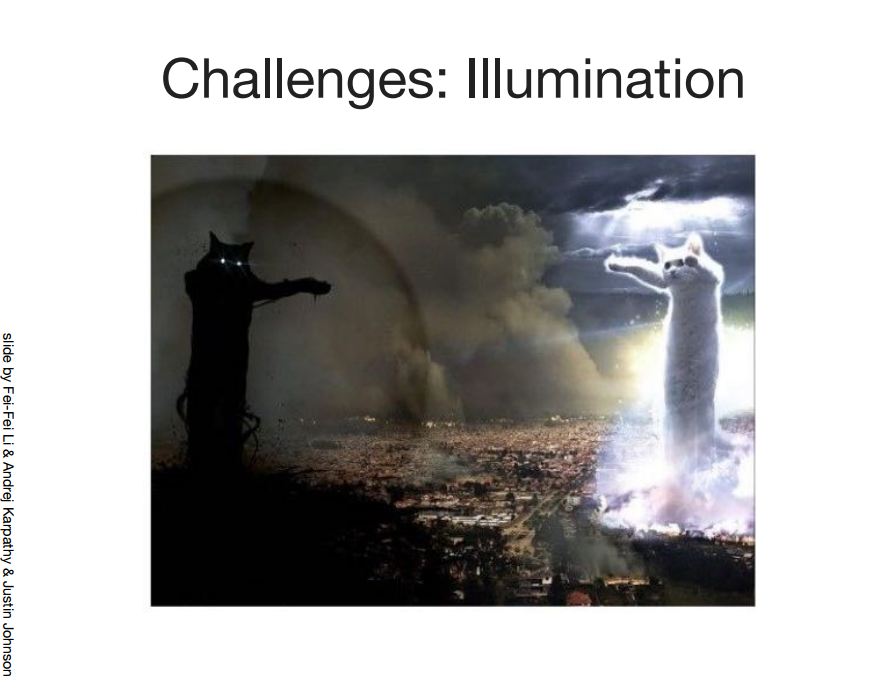 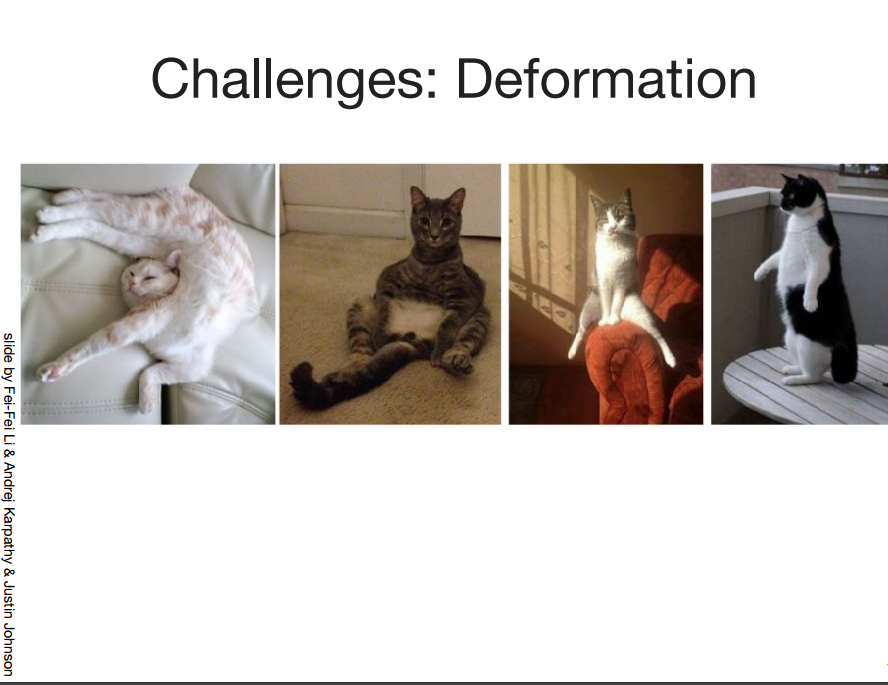 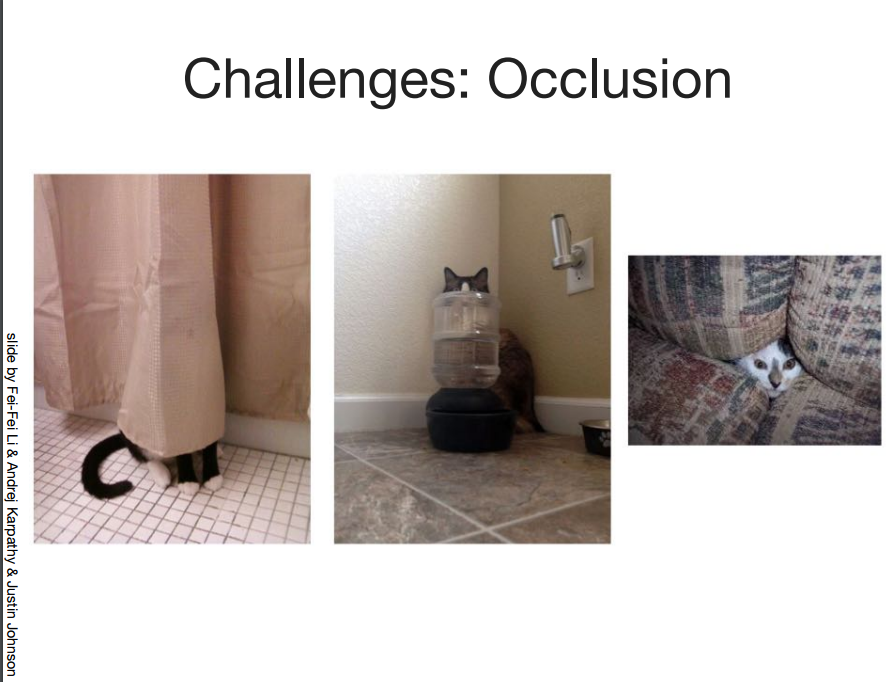 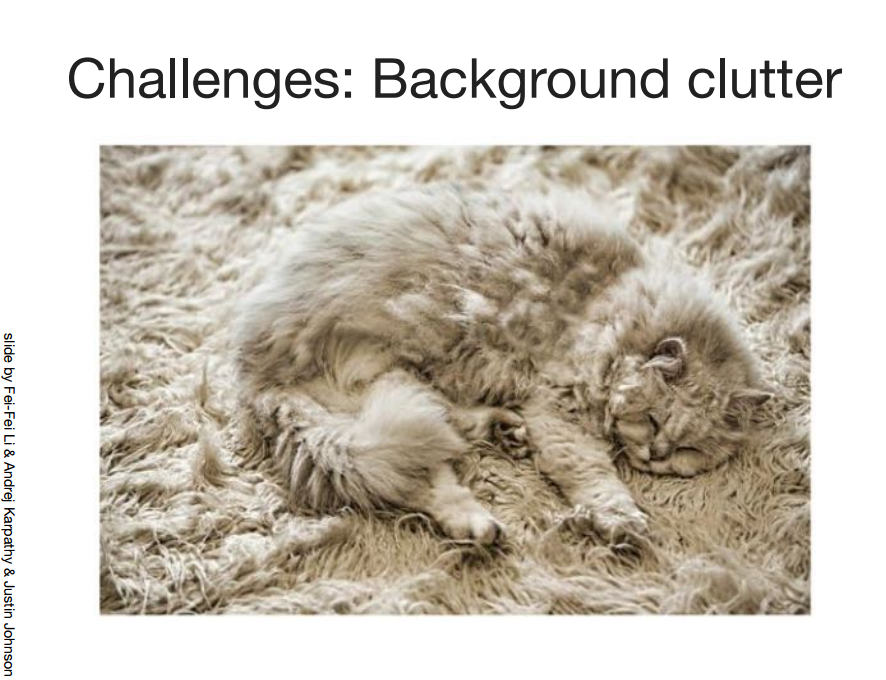 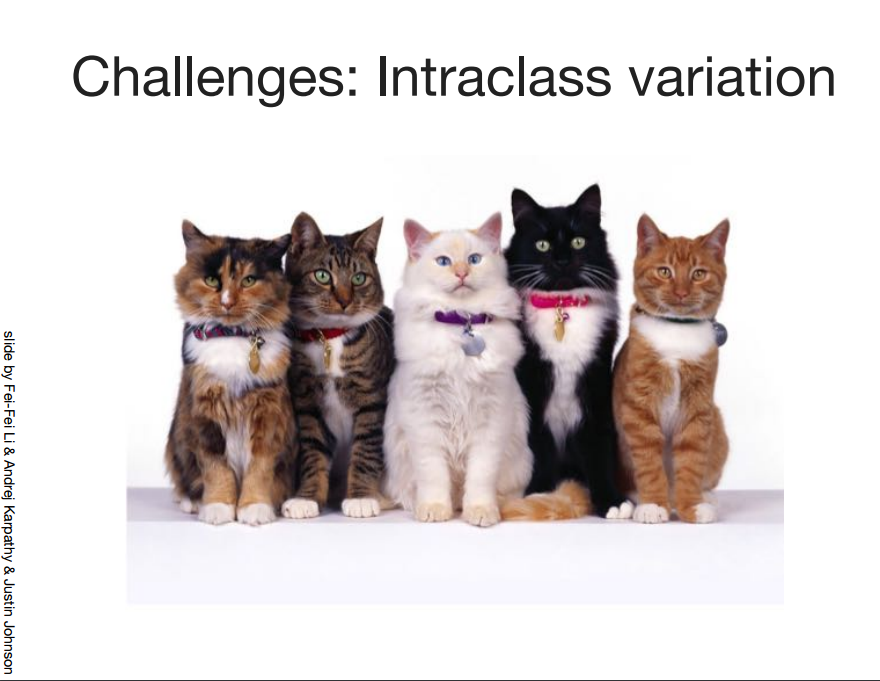 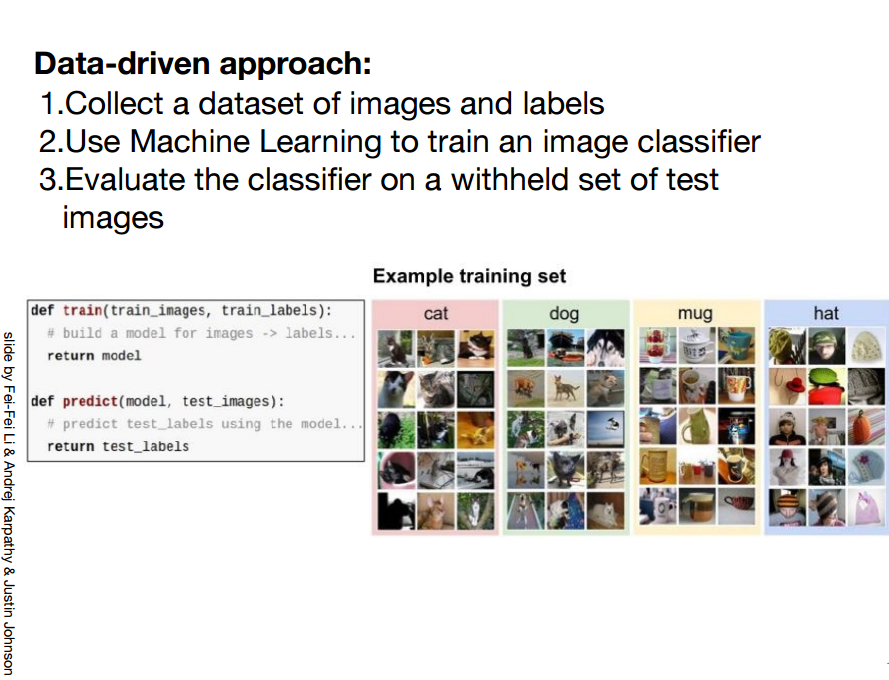 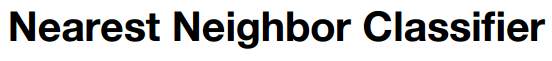 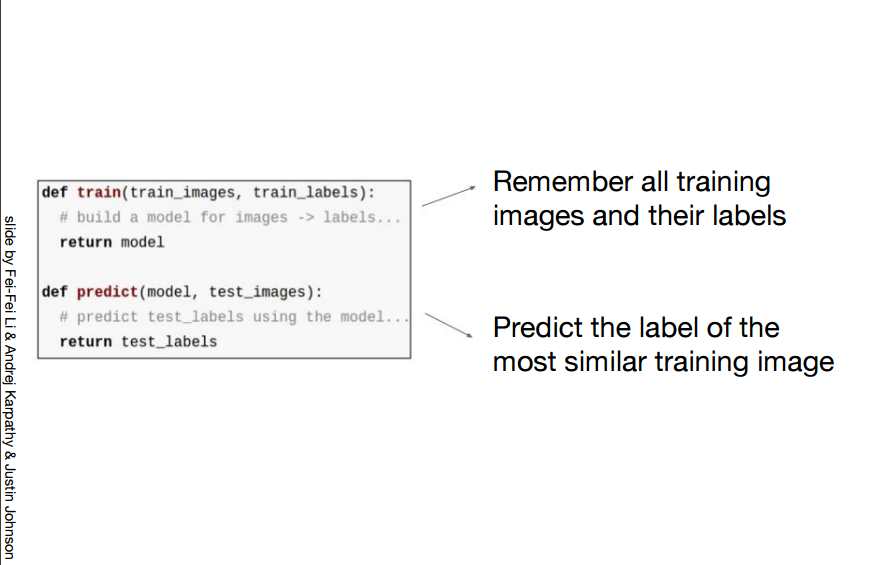 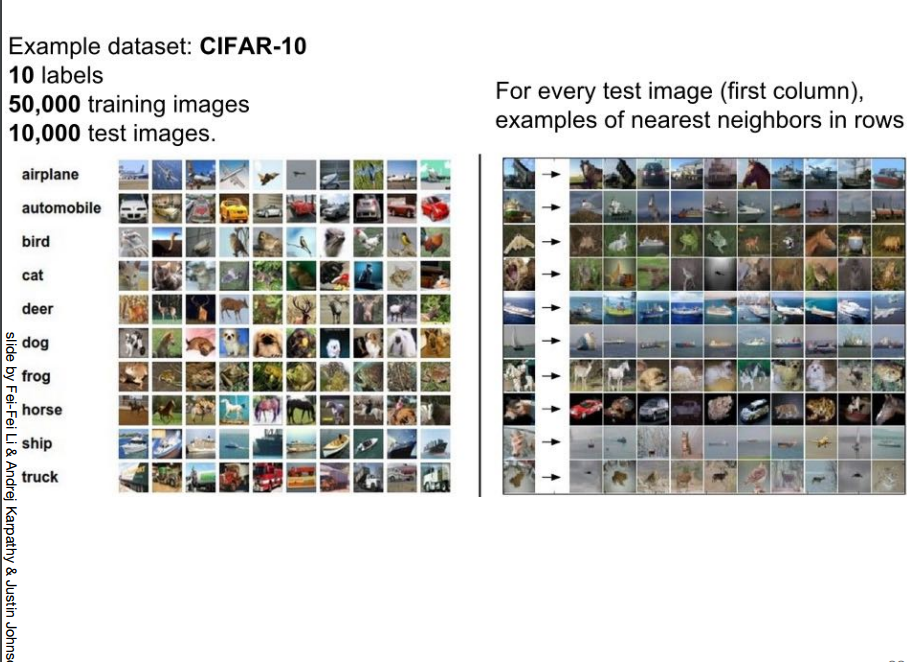 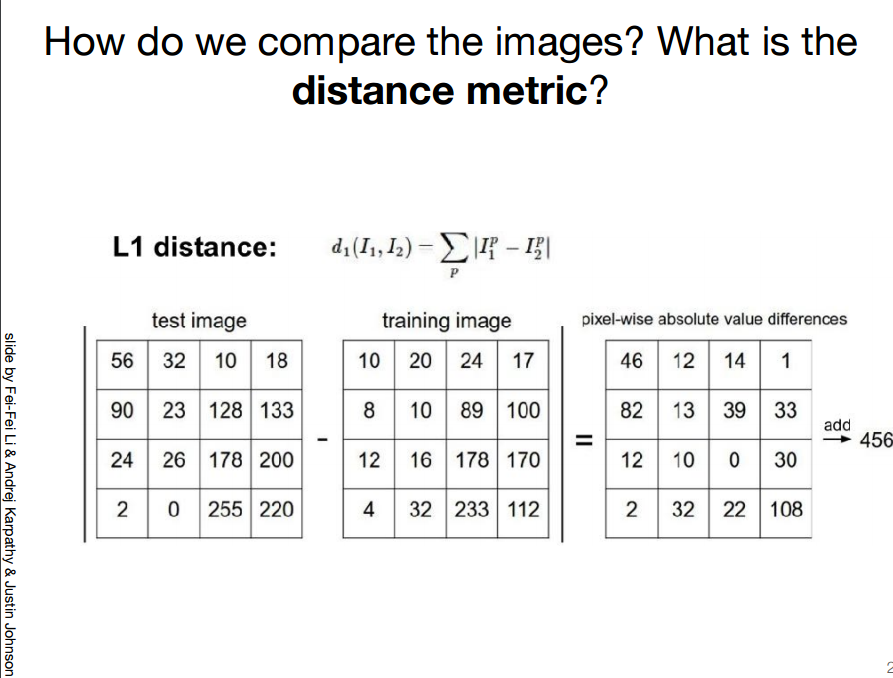 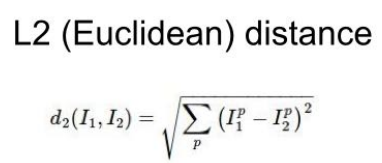 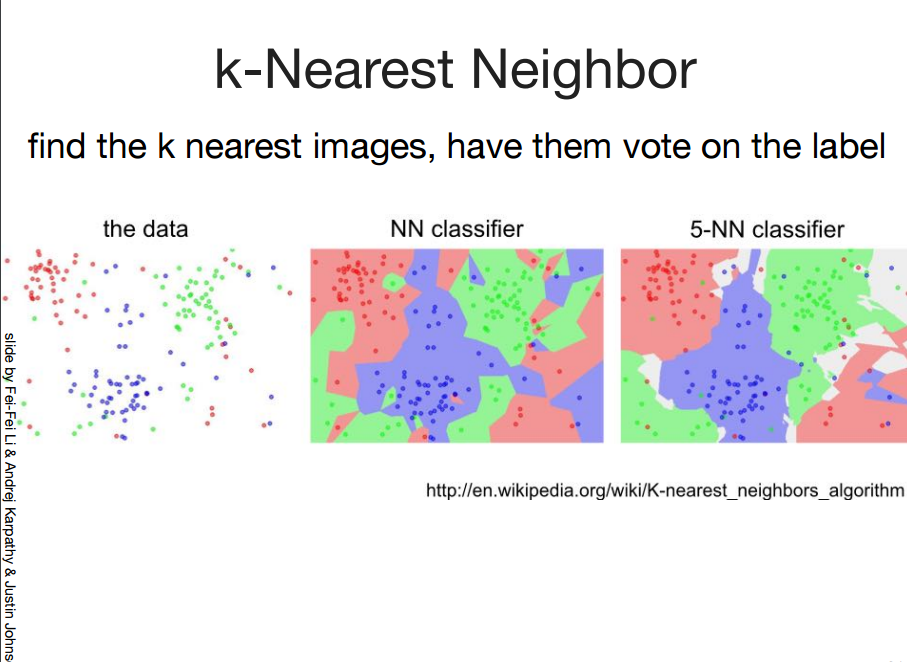 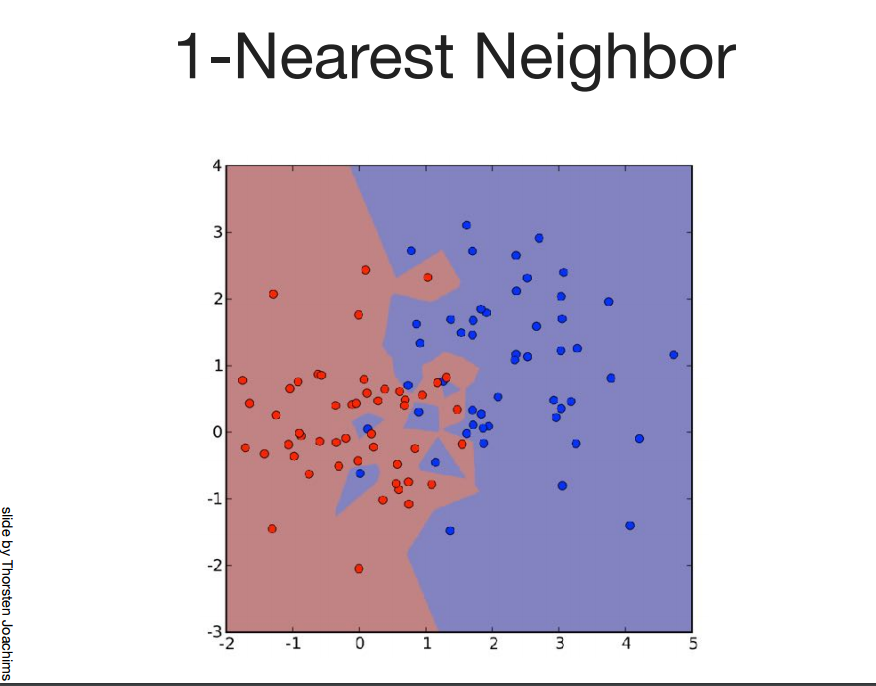 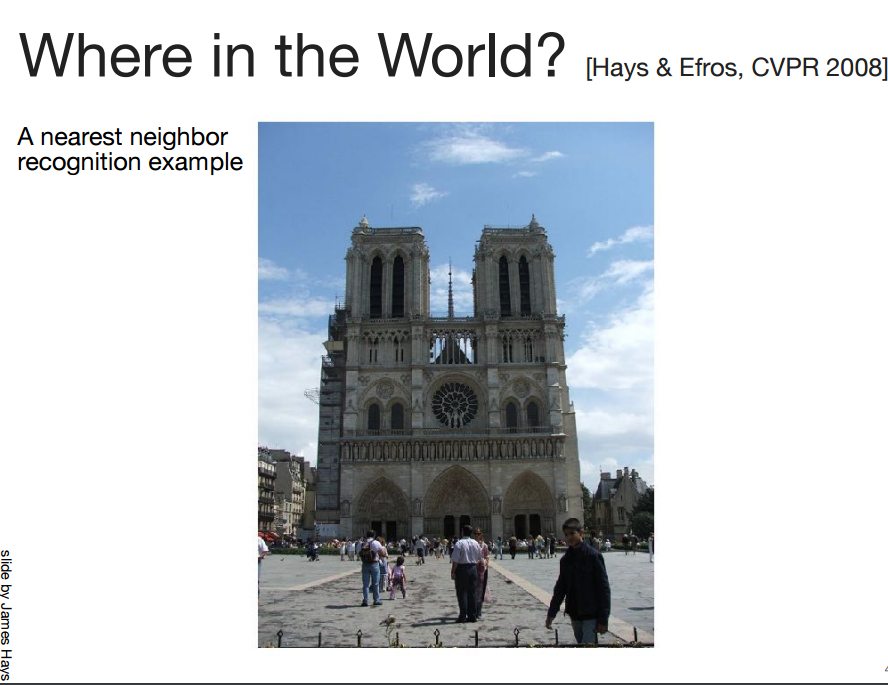 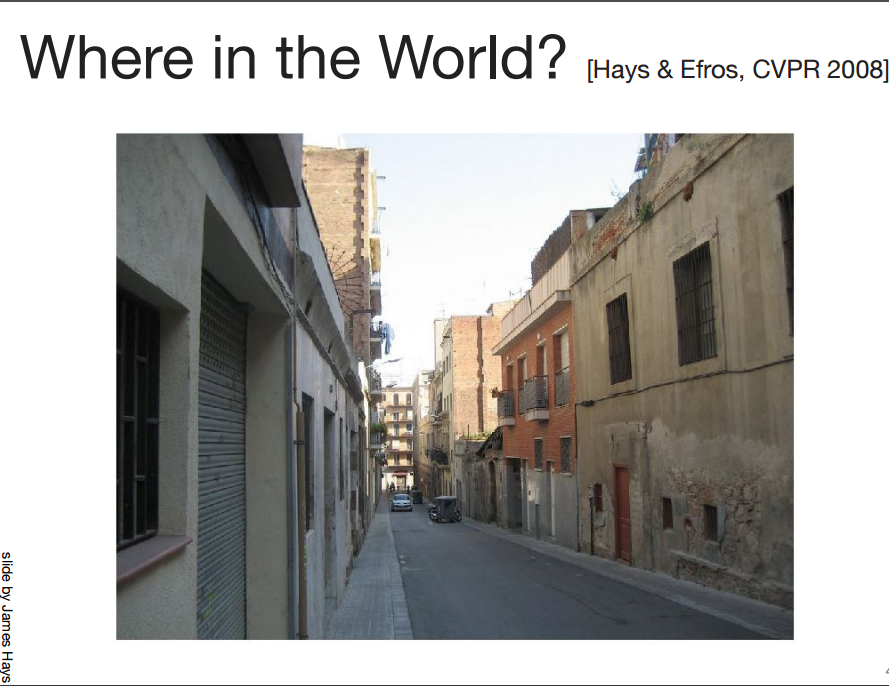 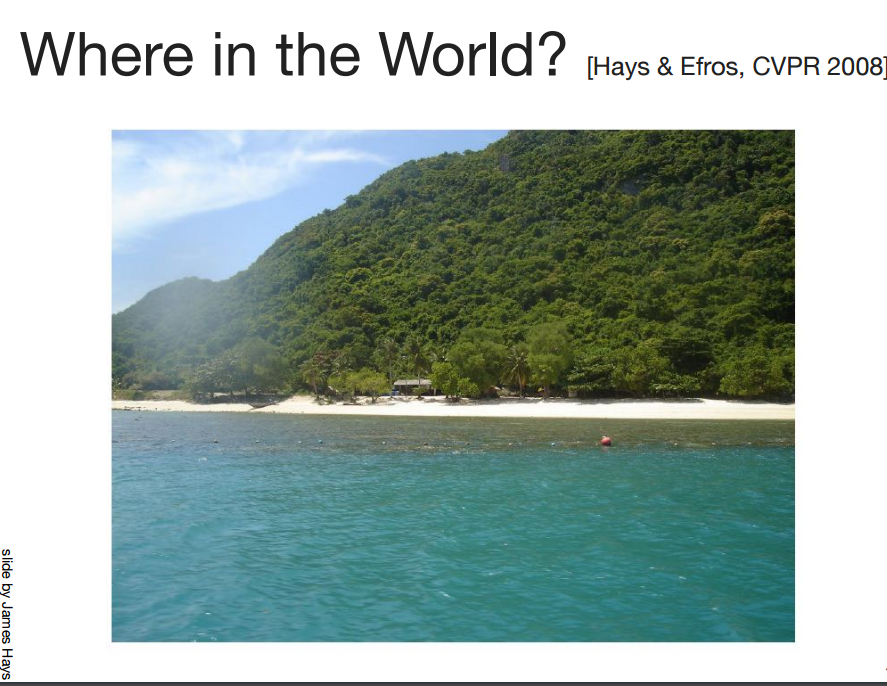 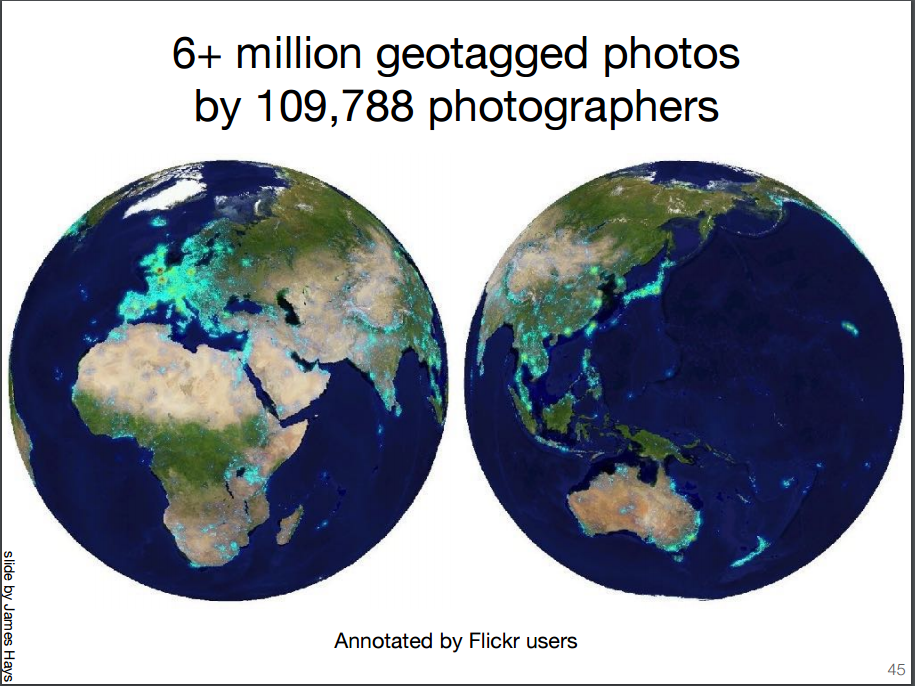 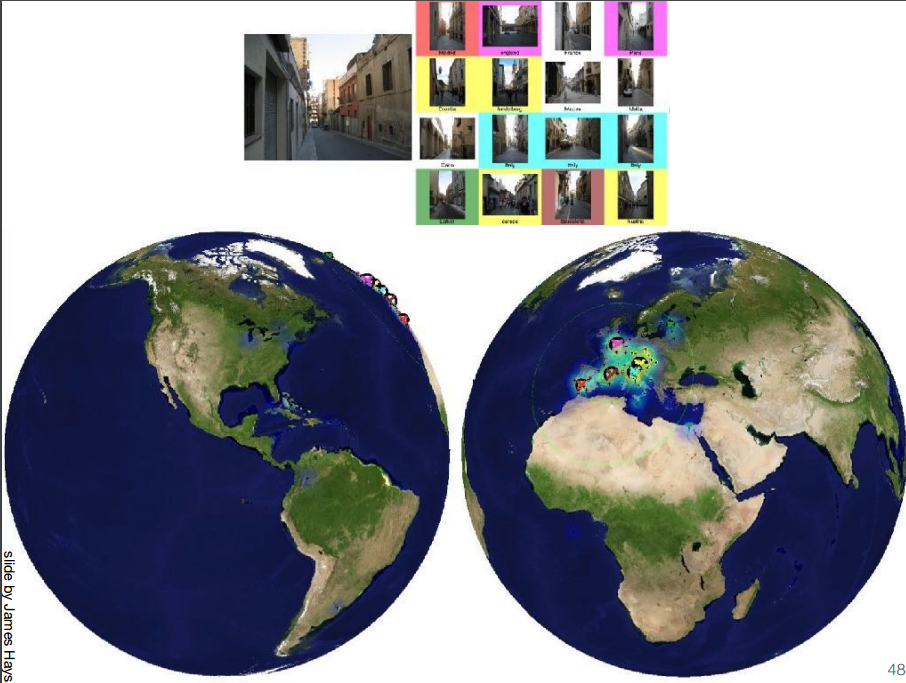 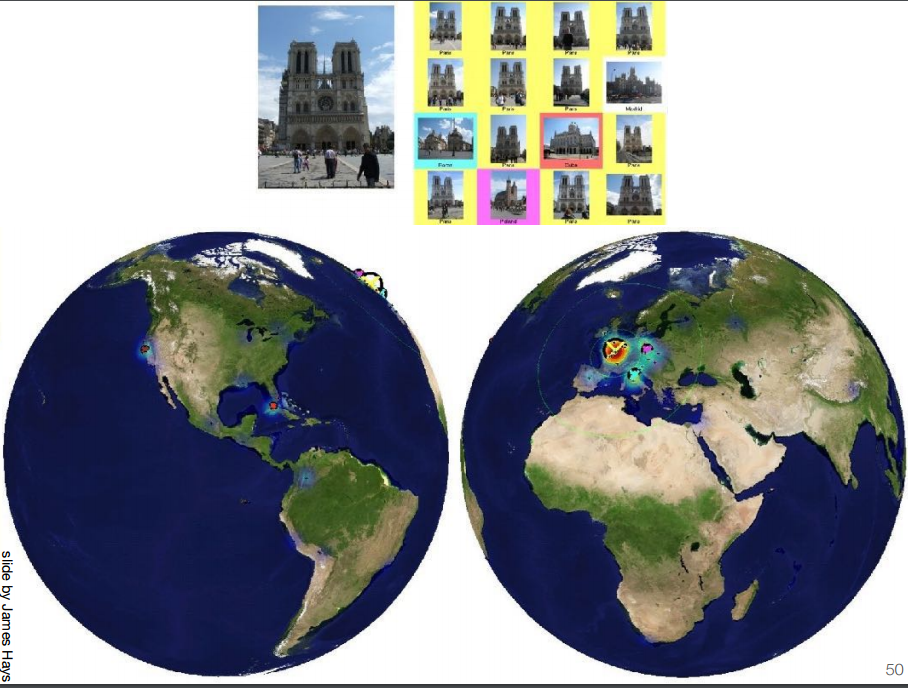 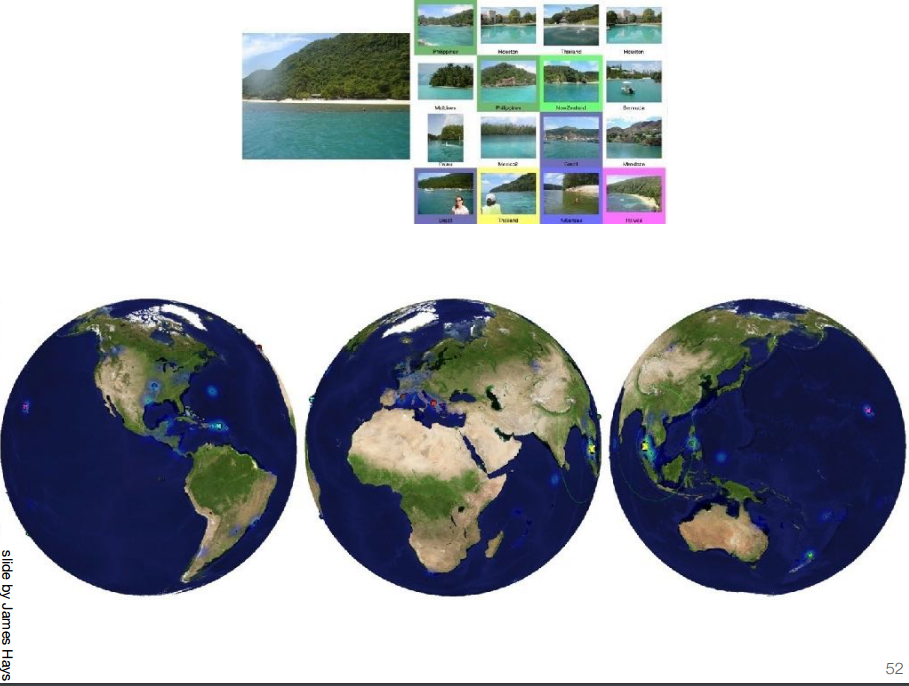 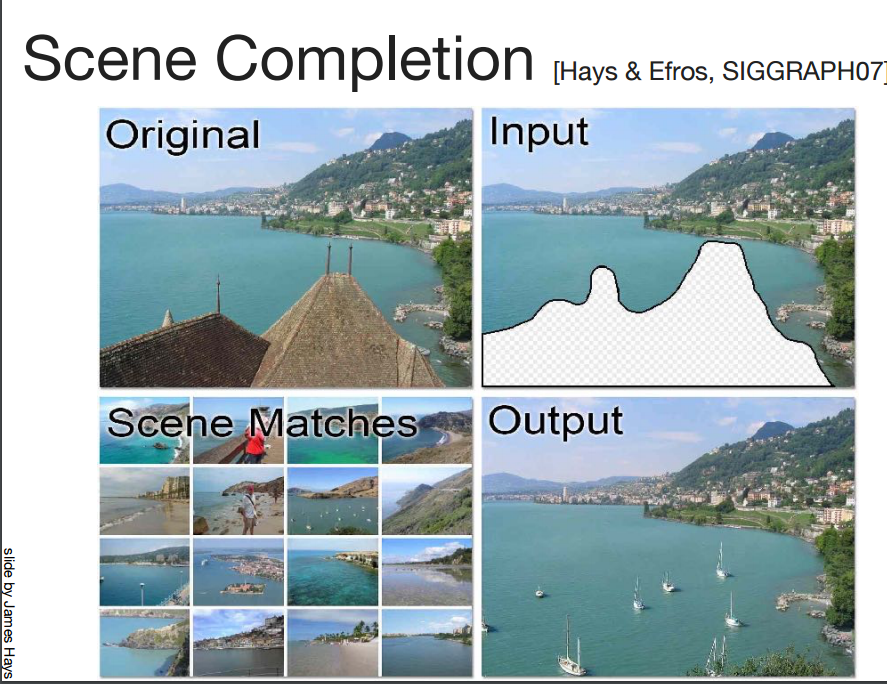